স্বাগতম
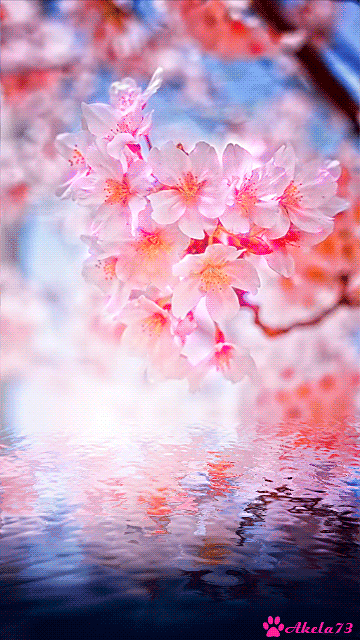 শিক্ষক পরিচিতি
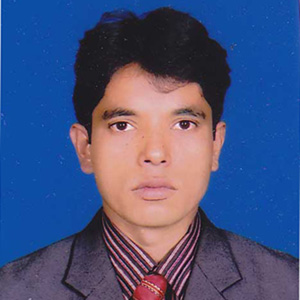 মোহাম্মদ ইমদাদুল ইসলাম 
সহকারী শিক্ষক
বড়মিতনা সরকারি প্রাথমিক বিদ্যালয়
পাঠ পরিচিতি
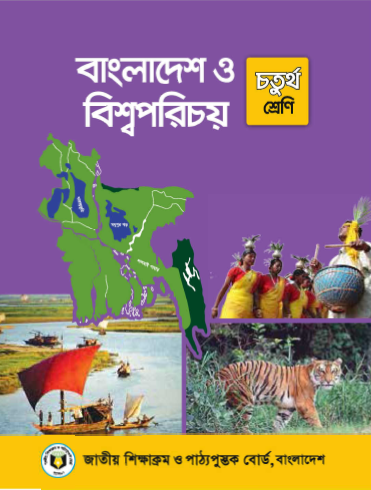 শ্রেণিঃ ৪র্থ
বিষয়ঃ বাংলাদেশ ও বিশ্বপরিচয়
সময়ঃ ৪০ মিনিট
পাঠ শিরনামঃ মুল্যবোধ ও আচরণ
পাঠ্যাংশঃ ভালো হওয়া ও ভালো কাজ করা
শিখনফল
৮.১.১ নৈতিক গুনাবলি অর্জন করারগুরুত্ব বুঝতে ও এগুলো অর্জনে সচেস্ট হবে ও বাস্তব জীবনে তা প্রয়োগ করবে।
৮.১.২ বিভিন্ন ধরনের সামাজিক গুনাবলি অর্জনের চর্চা করবে।
৮.১.৩ ভালো ও মন্দের পার্থক্য করতে পারবে।
৮.১.৪ বাস্তব জীবনে এসব গুণাবলি চর্চা করবে।
এসো ছবি দেখি
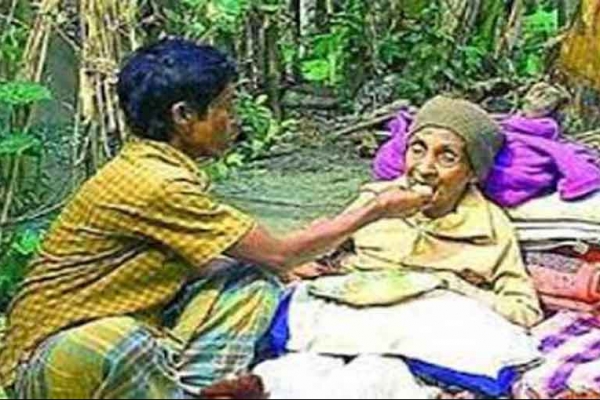 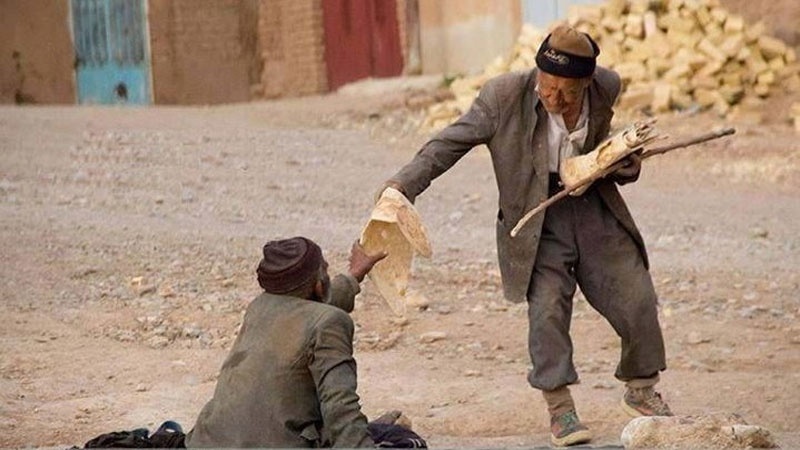 সাহায্য করা
প্রতিবেশির প্রতি কর্তব্য
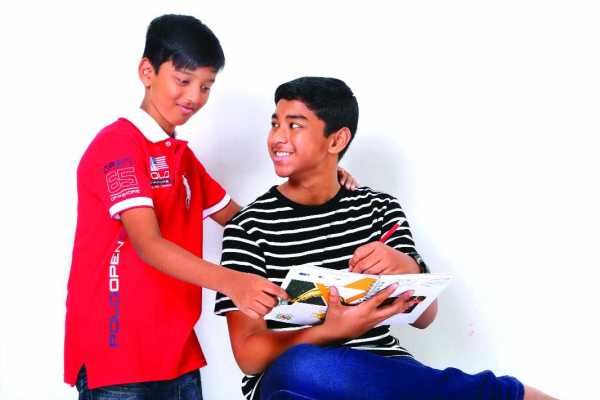 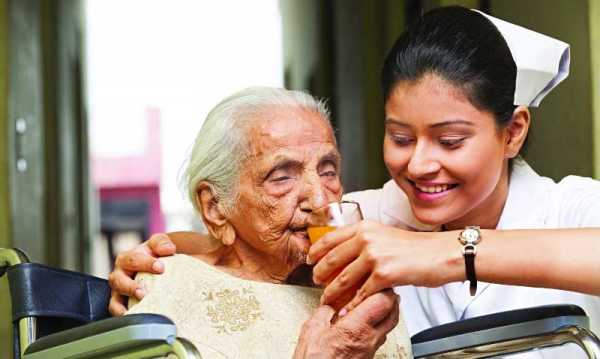 ছোটদের প্রতি কর্তব্য
দায়িত্ব পালন
মুল্যবোধ ও আচরণ
মুল্যবোধ কী?
মূল্যবোধ হল আমাদের ভিতরের নৈতিক গুনাবলি।
আমরা যে ধরনের আচরণ করে থাকি তা আমাদের নৈতিক গুনাবলি বা মূল্যবোধ দ্বারা পরিচালিত হয়।
কয়েকটি মূল্যবোদের উদাহরণ
মূল্যবোধগুলি থাকলে কী হয়?
সততা
অন্যরা আমাদের বিশ্বাস করেন
ন্যায়নিষ্ঠা
আমরা সকল বন্ধুর প্রতি ন্যায়সঙ্গত আচরণ করি
শৃঙ্খলা
আমরা সঠিক আচরণ করিও নিয়ম মেনে চলি
নম্রতা
অন্যরা আমাদের শ্রদ্ধা করেন
কয়েকটি ভালো আচরণের উদাহরণ
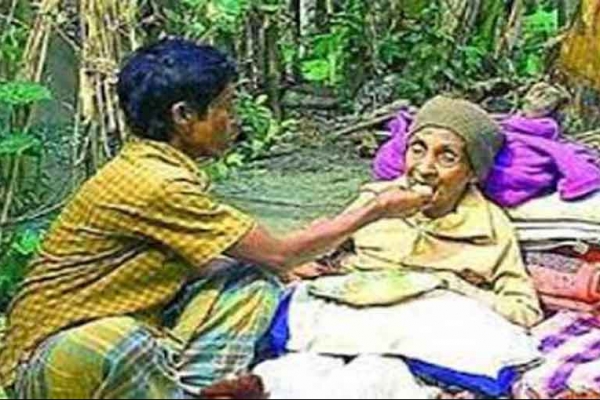 প্রতিবেশিদের সাথে ভালো আচরণ করা
ছোটদের দেখশুনা করা
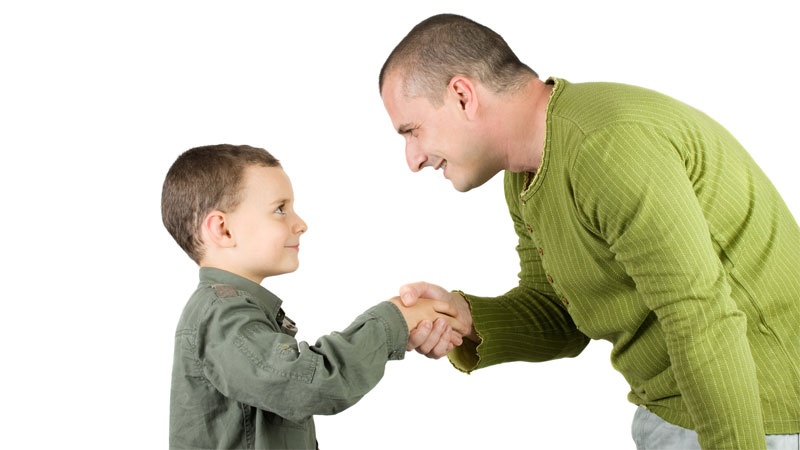 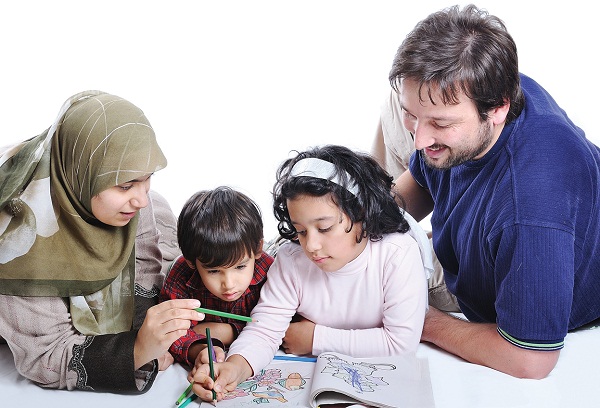 কেউ বিপদে পড়লে তাকে সাহায্য করা
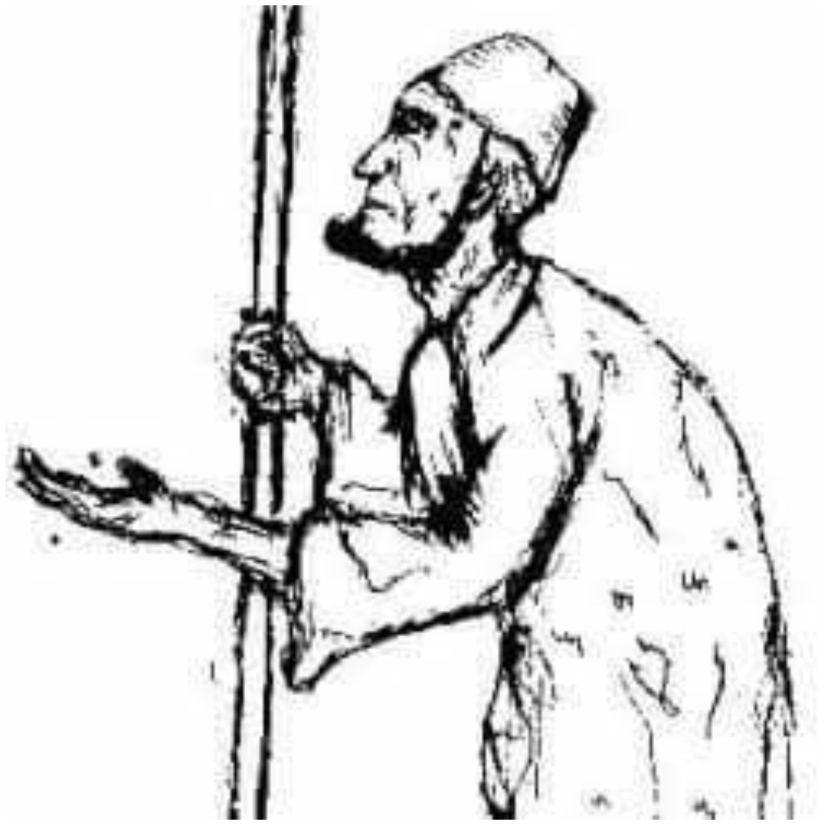 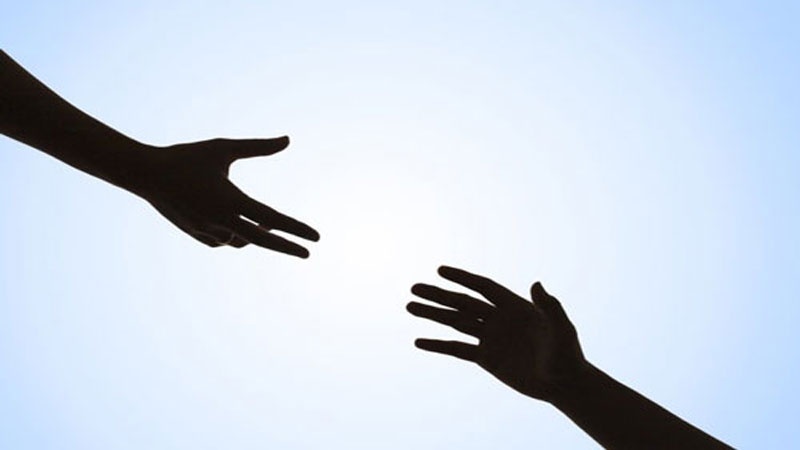 পাঠ্য বইয়ের ২৪ নং পৃষ্ঠা খুলে পড়ি
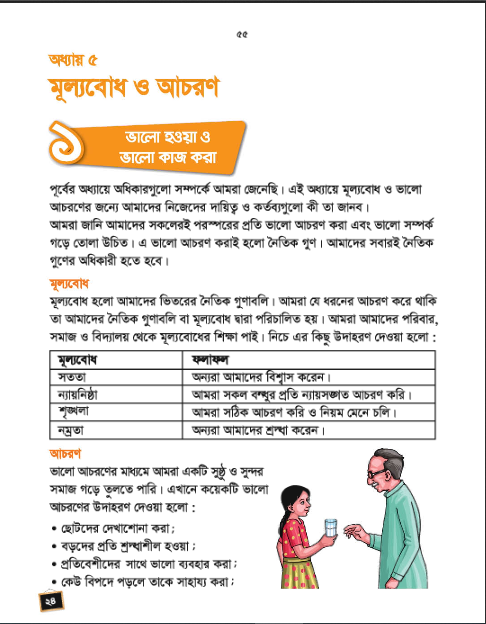 দলীয় কাজ
দুটি দলে ভাগ হই
শাপলা দলঃ কয়েকটি মূল্যবোধের উদাহরণ  ও  তার ফলে আচরণের পরিবর্তনের তালিকা প্রস্তুত কর
গোলাপ দলঃ বাড়িতে কী কী ভালো কাজ করা যায় তার উদাহরণ দাও।
মূল্যায়ন
৩ টি ভালো কাজের উদাহরণ লিখ।
বাড়ির কাজ
বাড়িতে যেসমস্ত ভালো কাজ করা যায় তা খাতায় লিখে আনবে।
ধন্যবাদ
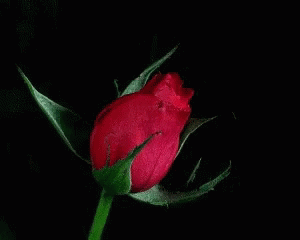